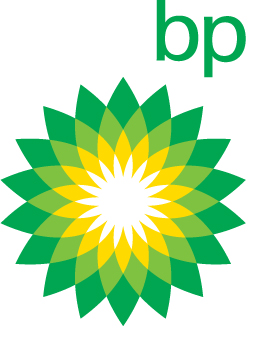 Handy Helpers
BP Schools Link
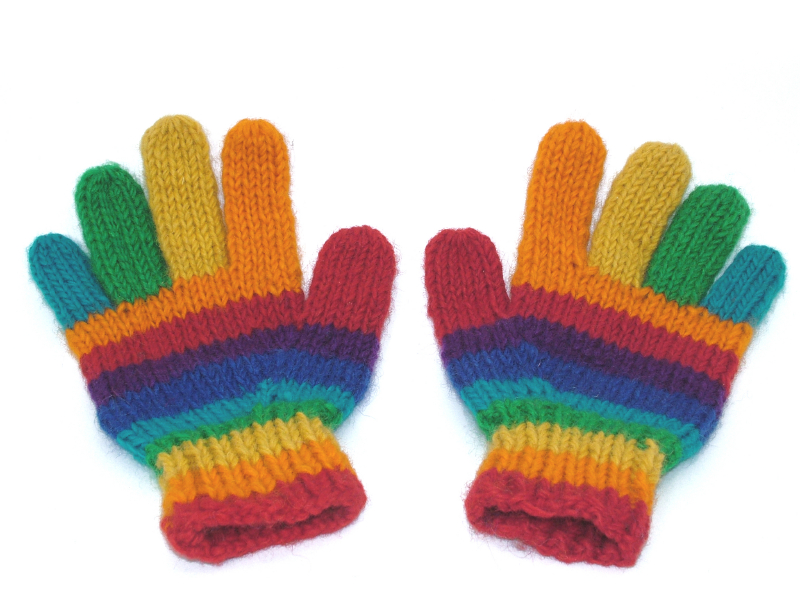 Gloves are our handy helpers
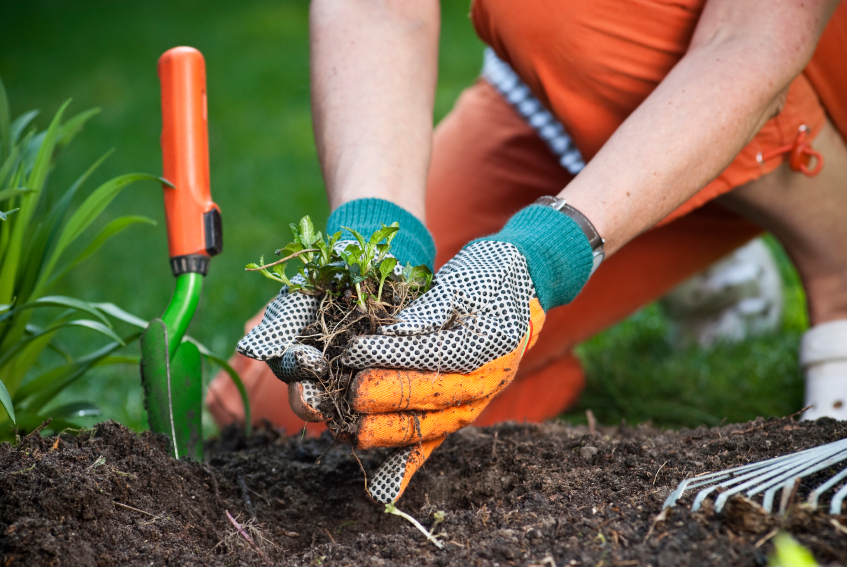 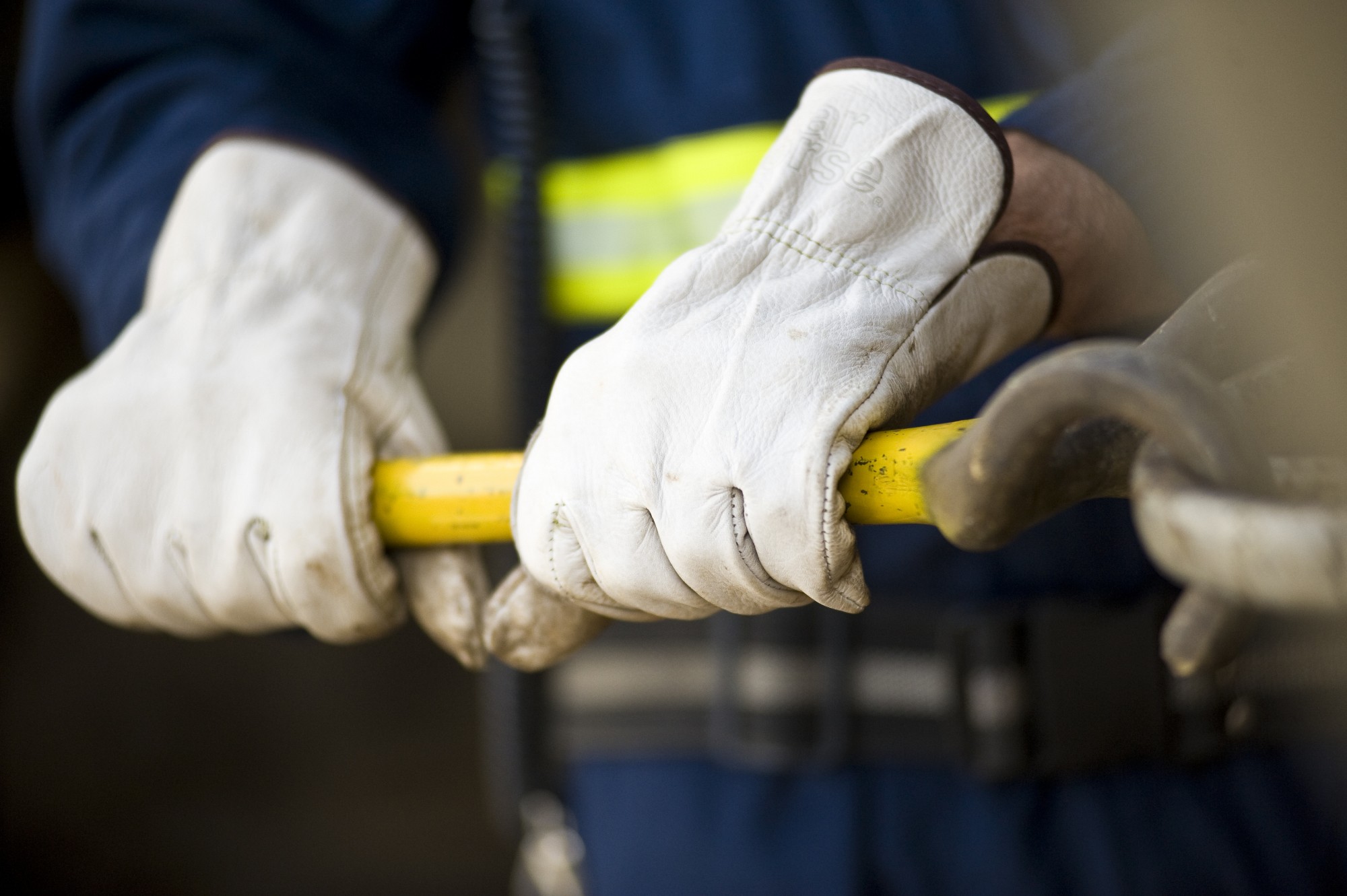 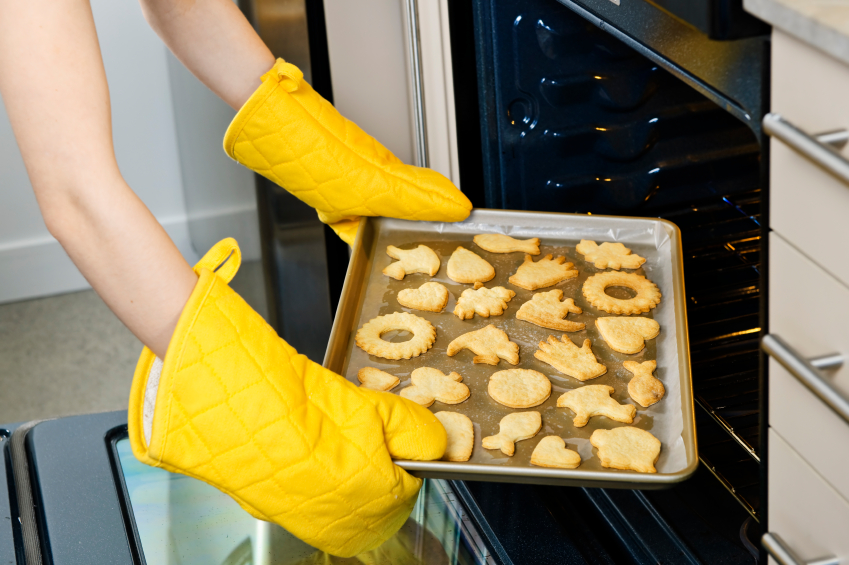 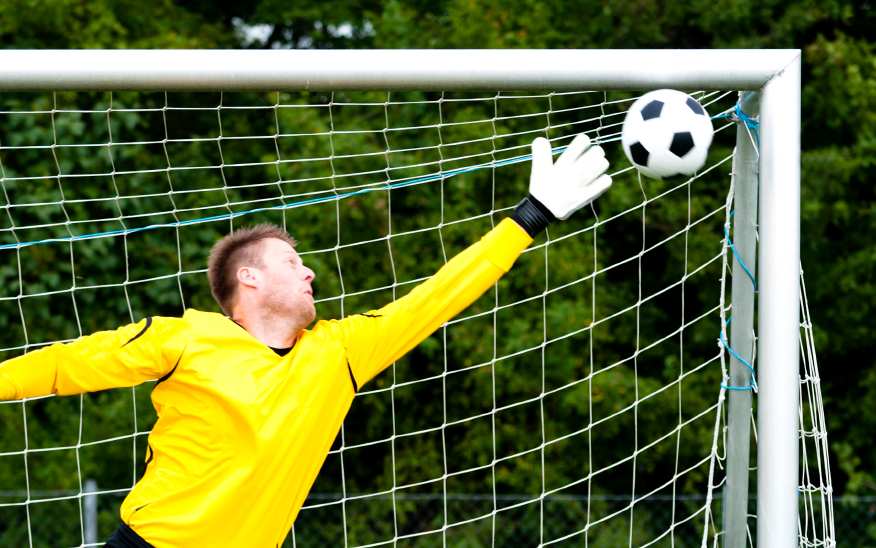 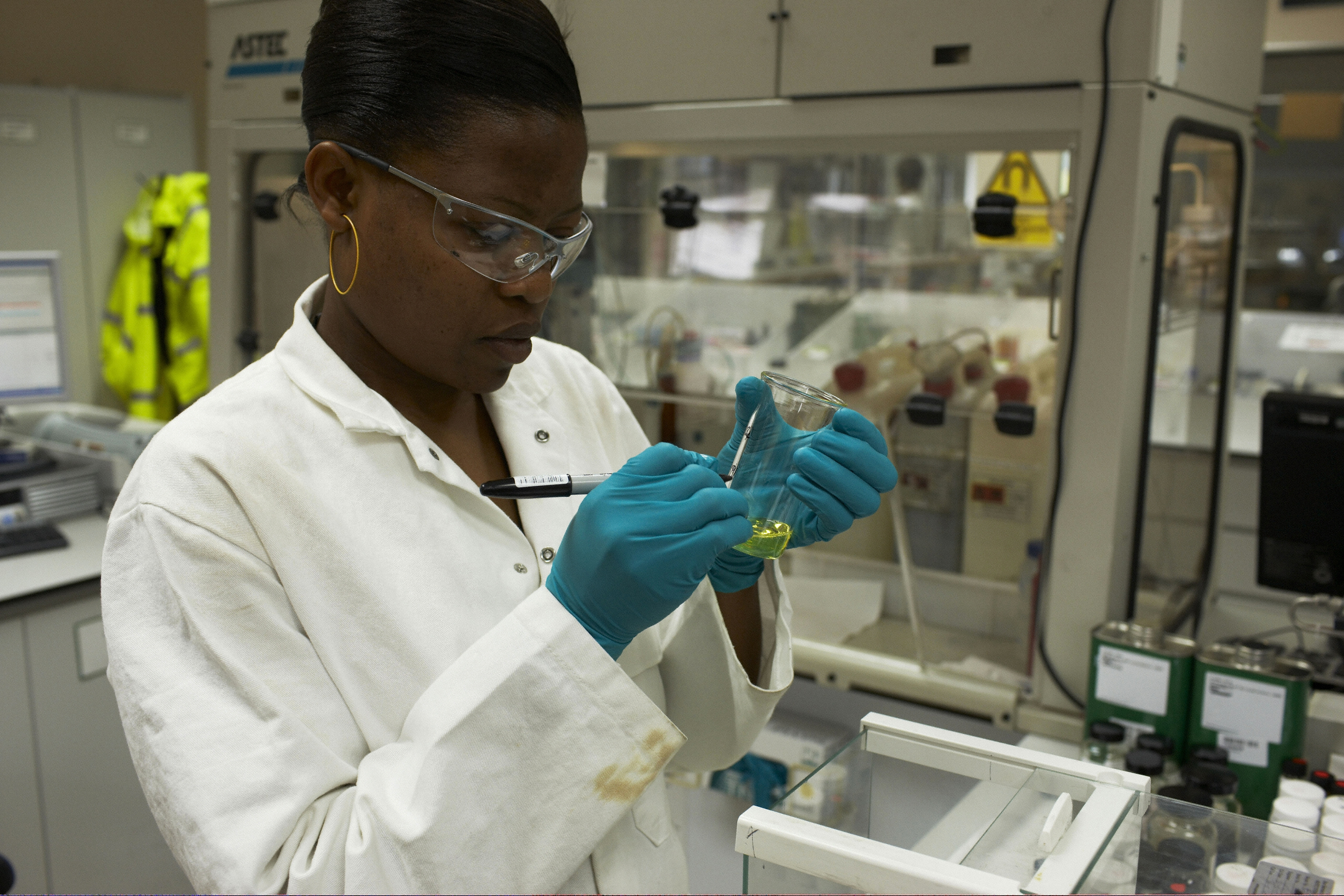 BP Schools Link – Handy Helpers
2
[Speaker Notes: Space for you to write adjectives if possible]
What do gloves help us do?
… at home?

… at work?

… at play?
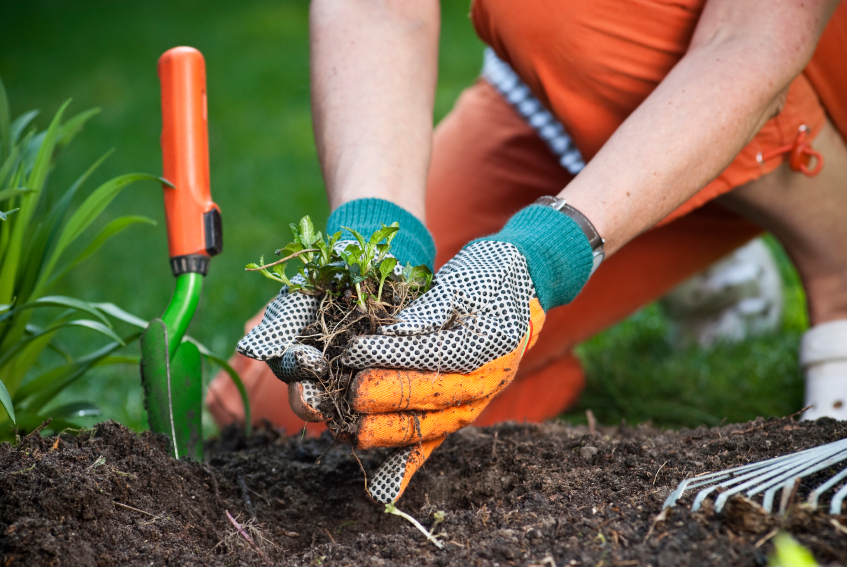 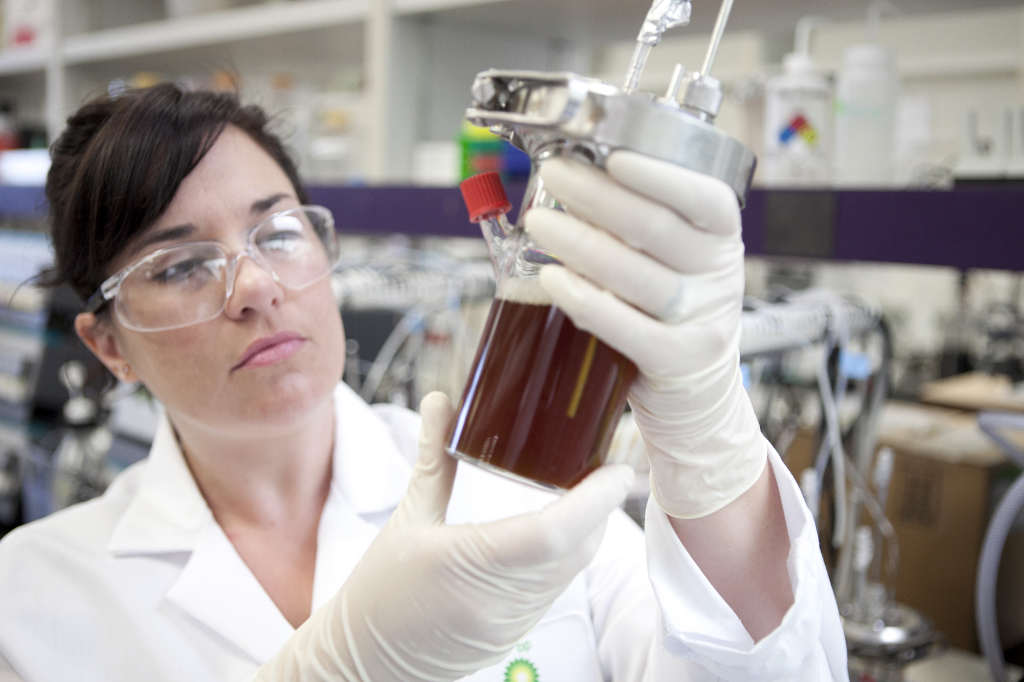 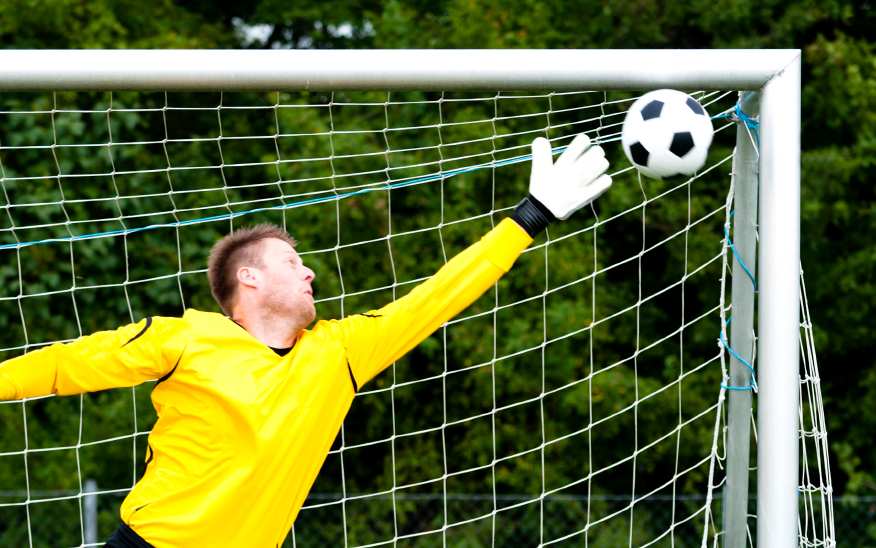 BP Schools Link – Handy Helpers
3
Describing our handy helpers
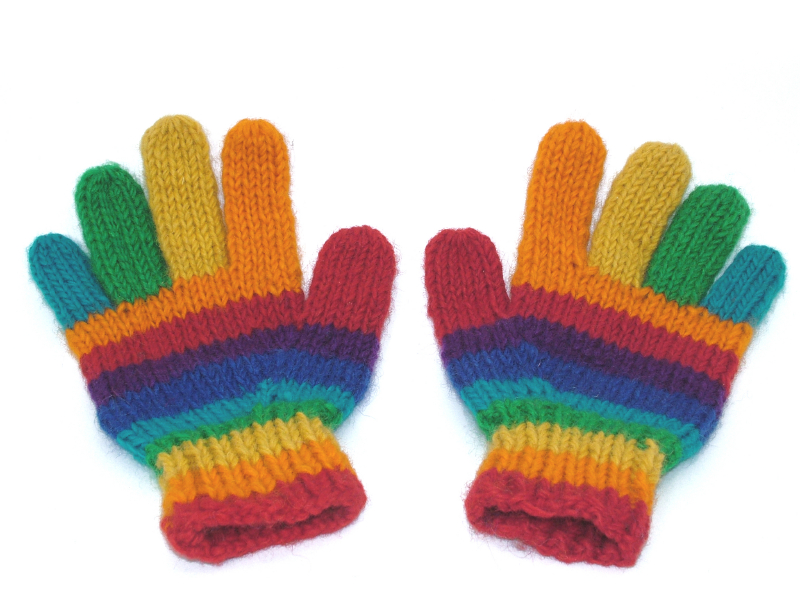 BP Schools Link – Handy Helpers
4
[Speaker Notes: Space for you to write adjectives if possible]
My handy helper day
What gloves will help me do all my jobs?
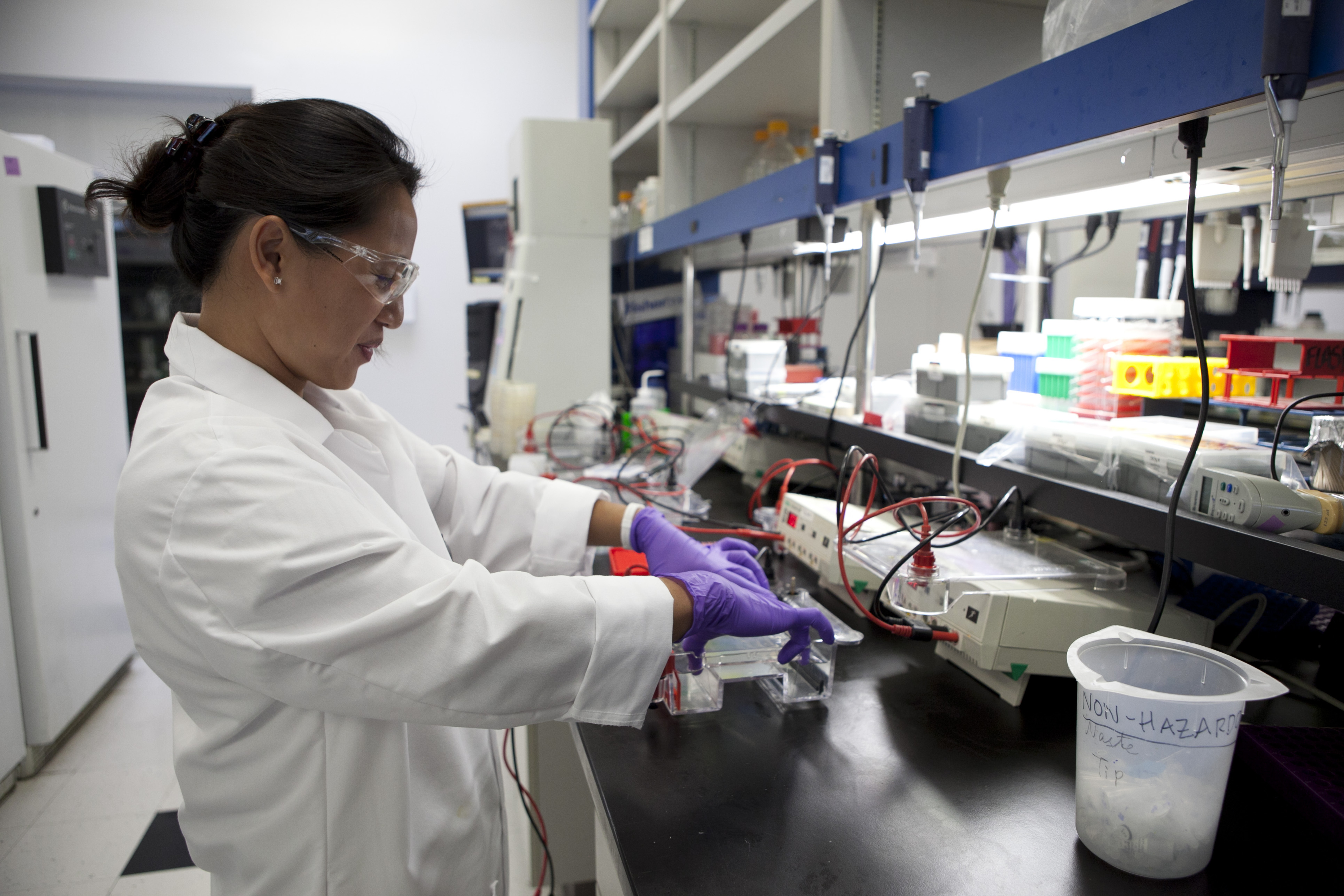 BP Schools Link – Handy Helpers
5
[Speaker Notes: We suggest replacing this image with a picture of you wearing gloves.]
Types of gloves
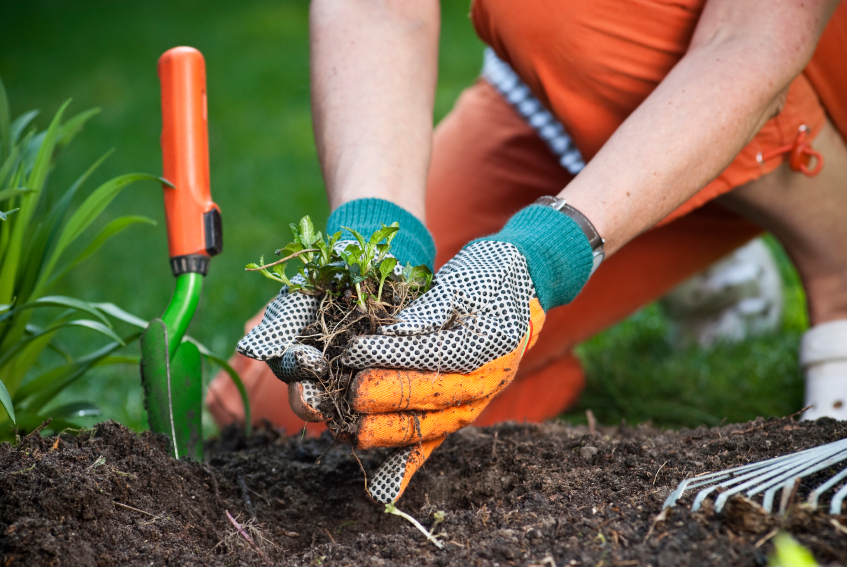 BP Schools Link – Handy Helpers
6
Types of gloves
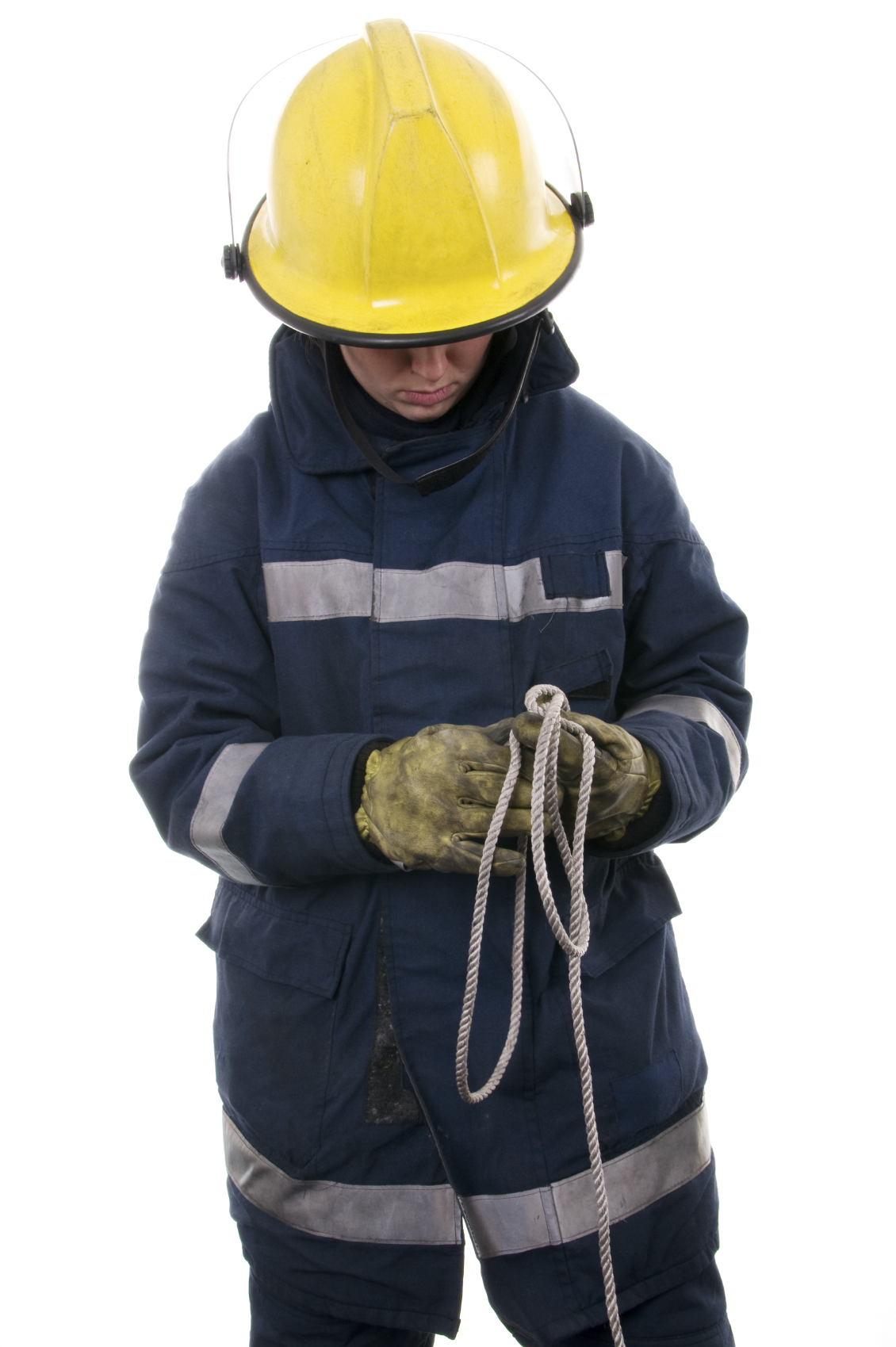 BP Schools Link – Handy Helpers
7
Types of gloves
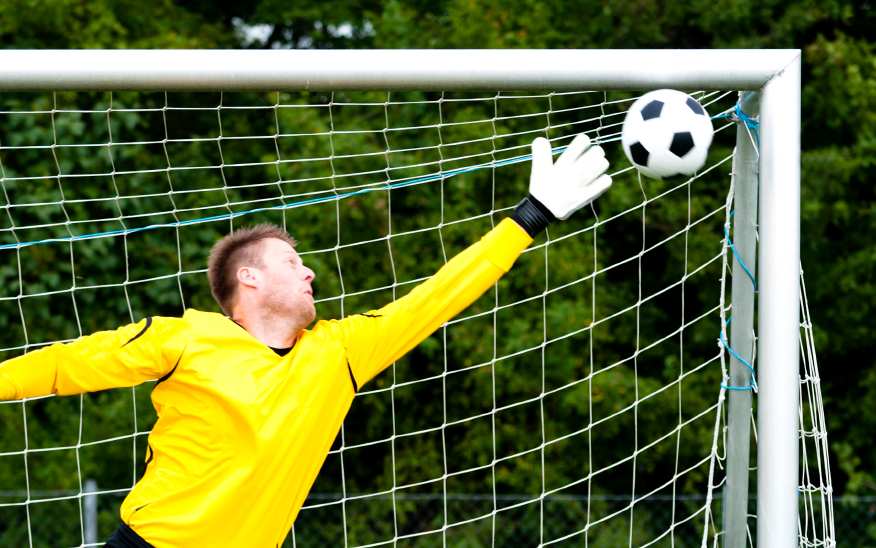 BP Schools Link – Handy Helpers
8
Types of gloves
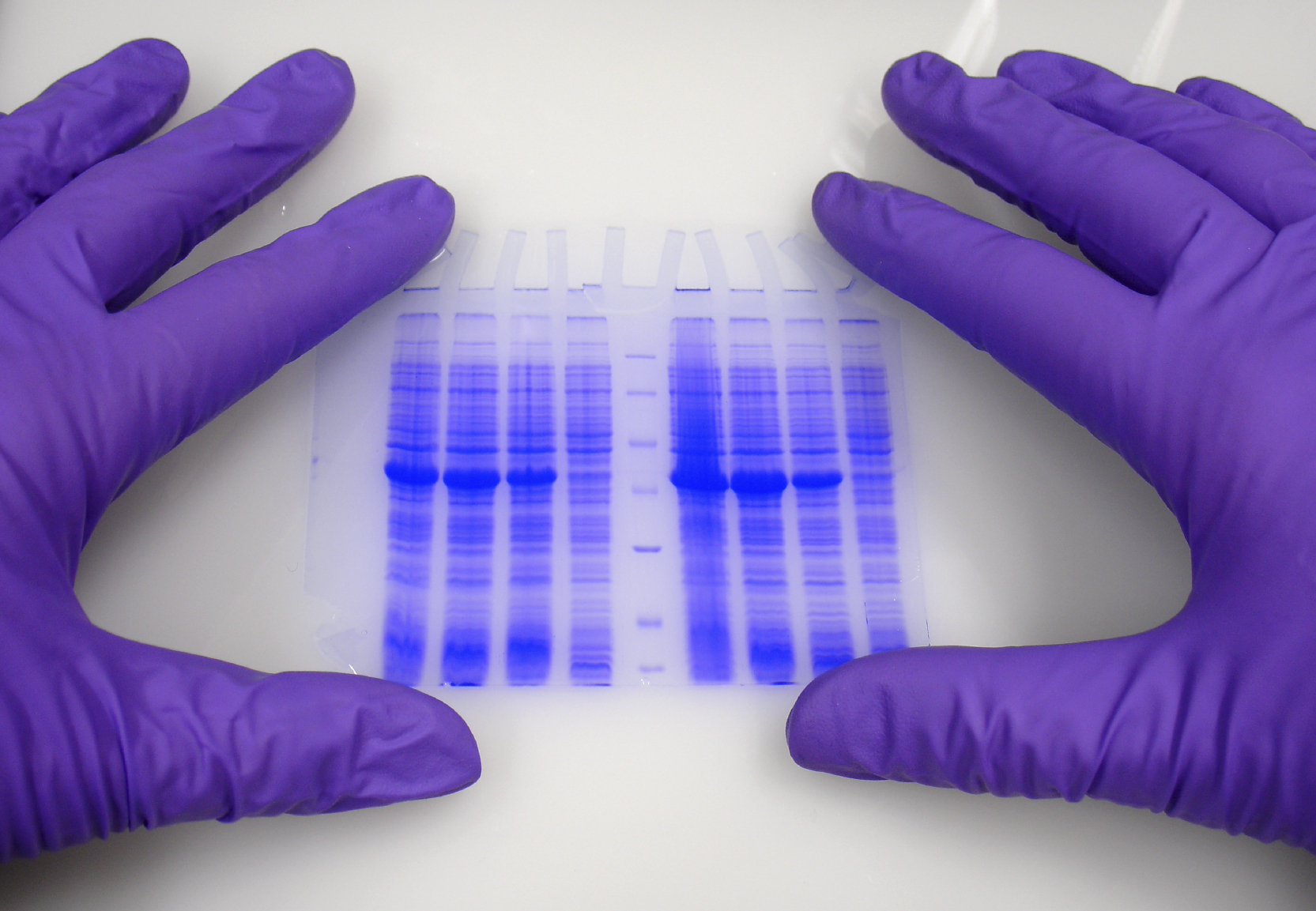 BP Schools Link – Handy Helpers
9
Types of gloves
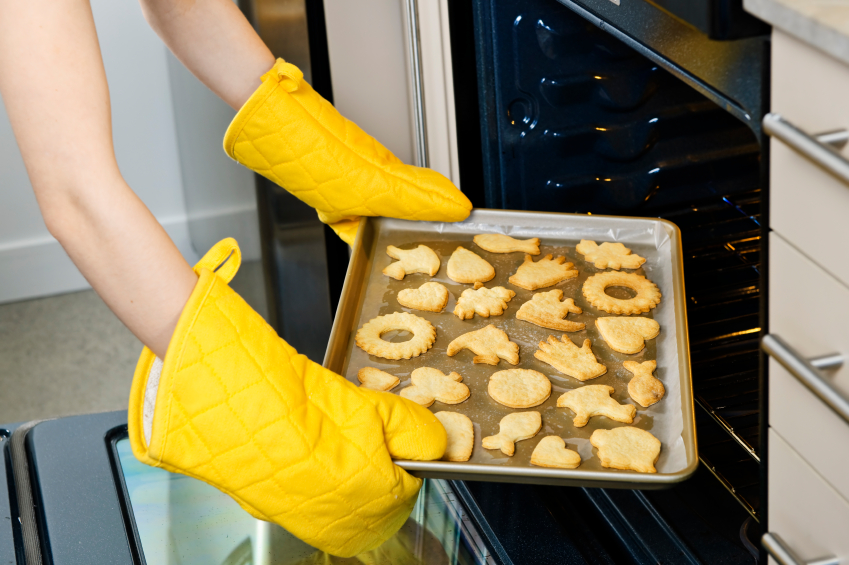 BP Schools Link – Handy Helpers
10
Types of gloves
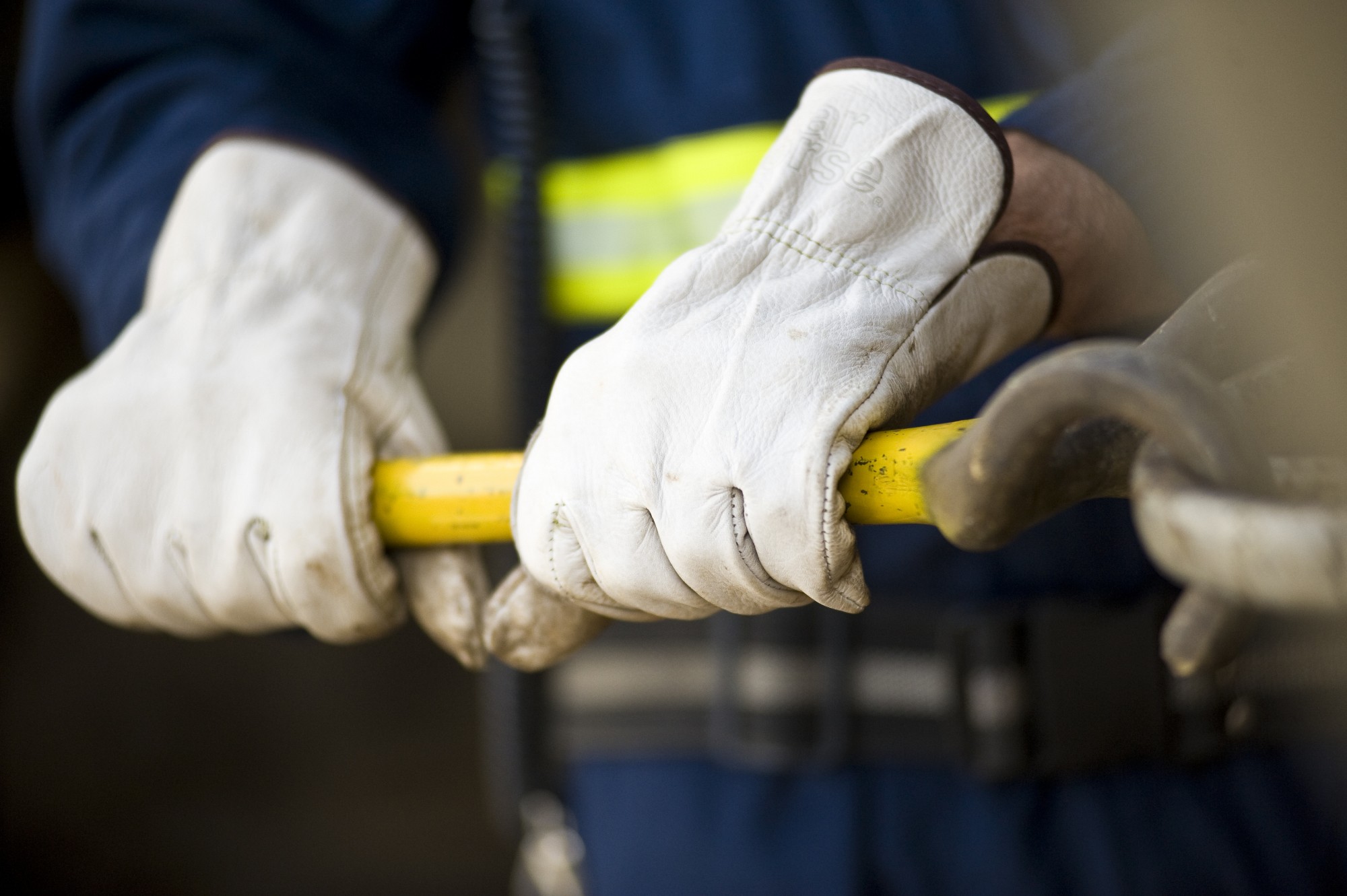 BP Schools Link – Handy Helpers
11
Types of gloves
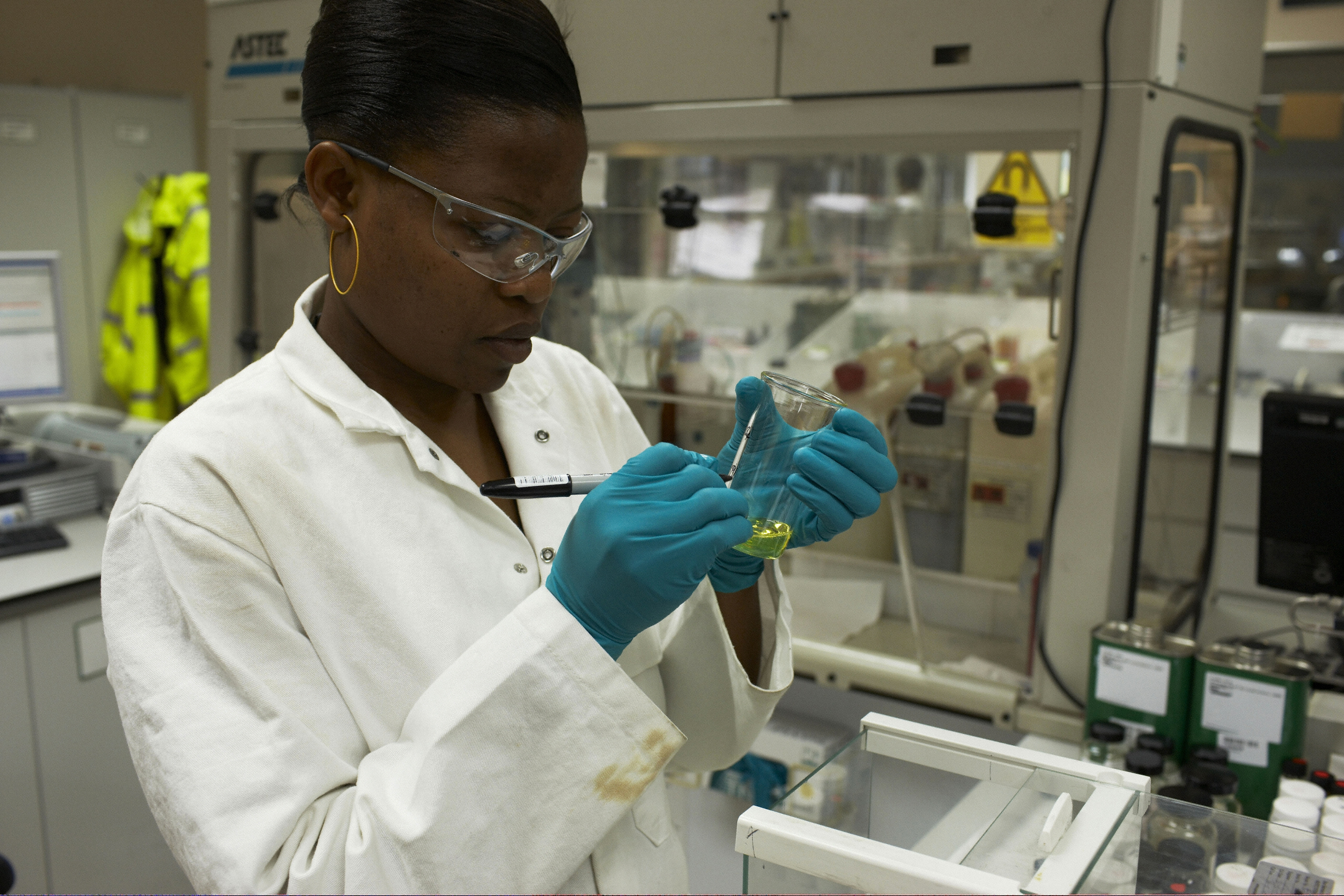 BP Schools Link – Handy Helpers
12
Our fair test
What is our question?
What do we think will happen?
What will we change?
What will we keep the same?
How will we record our results?
BP Schools Link – Handy Helpers
13